Радиационные эффекты альфа-радиоактивных изотопов
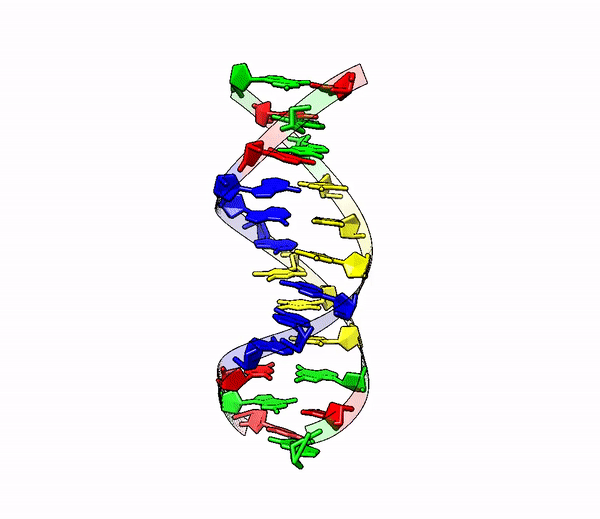 Матвей Вологжин
Студент 4-го курса ФФ ТГУ
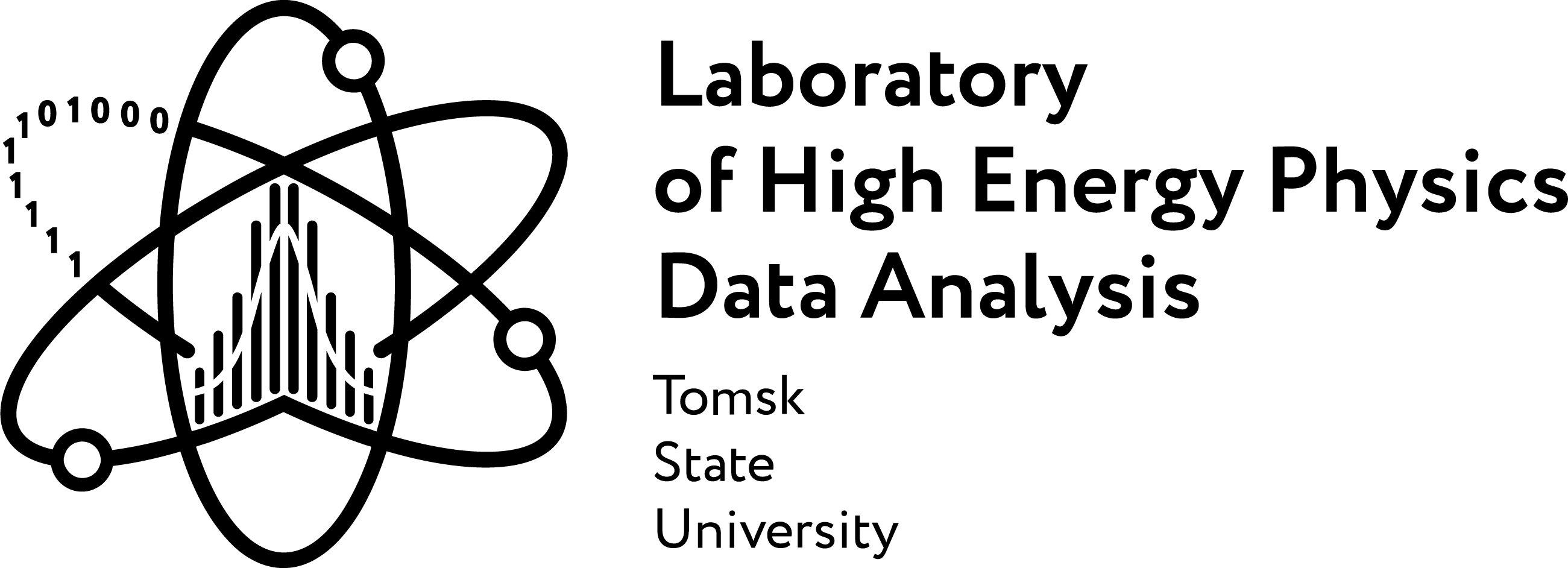 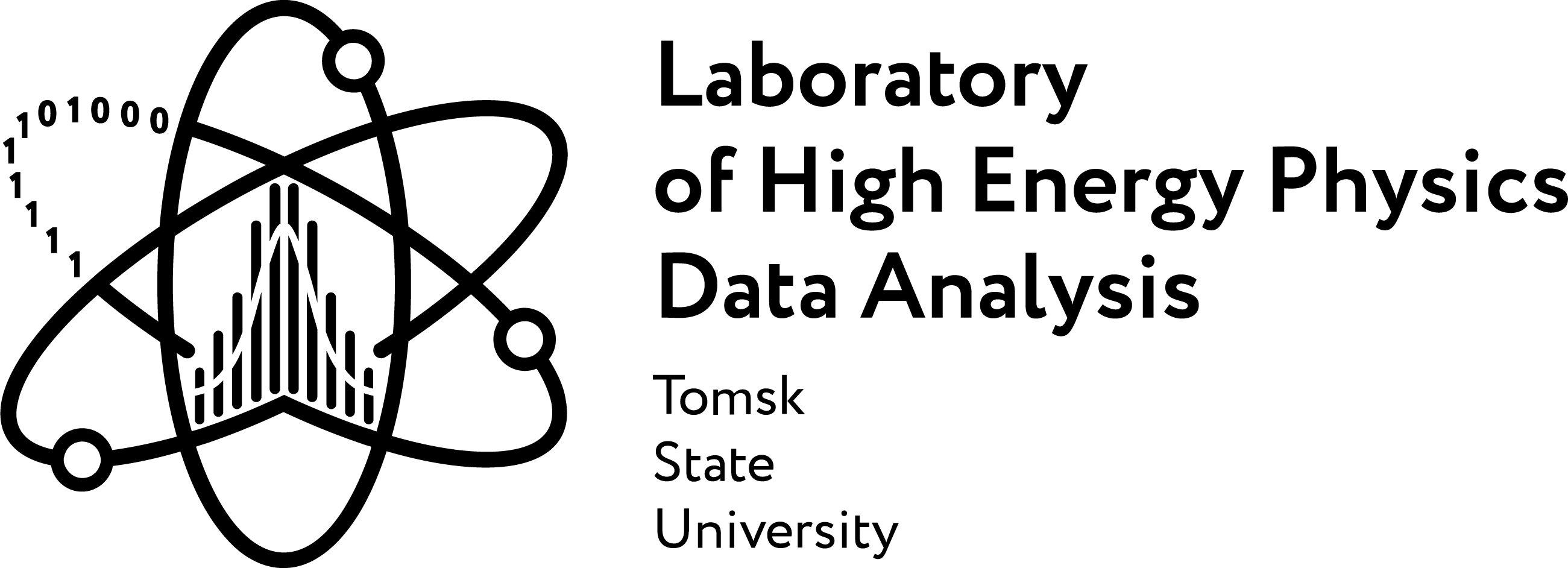 matvey.vologzhin@mail.ru
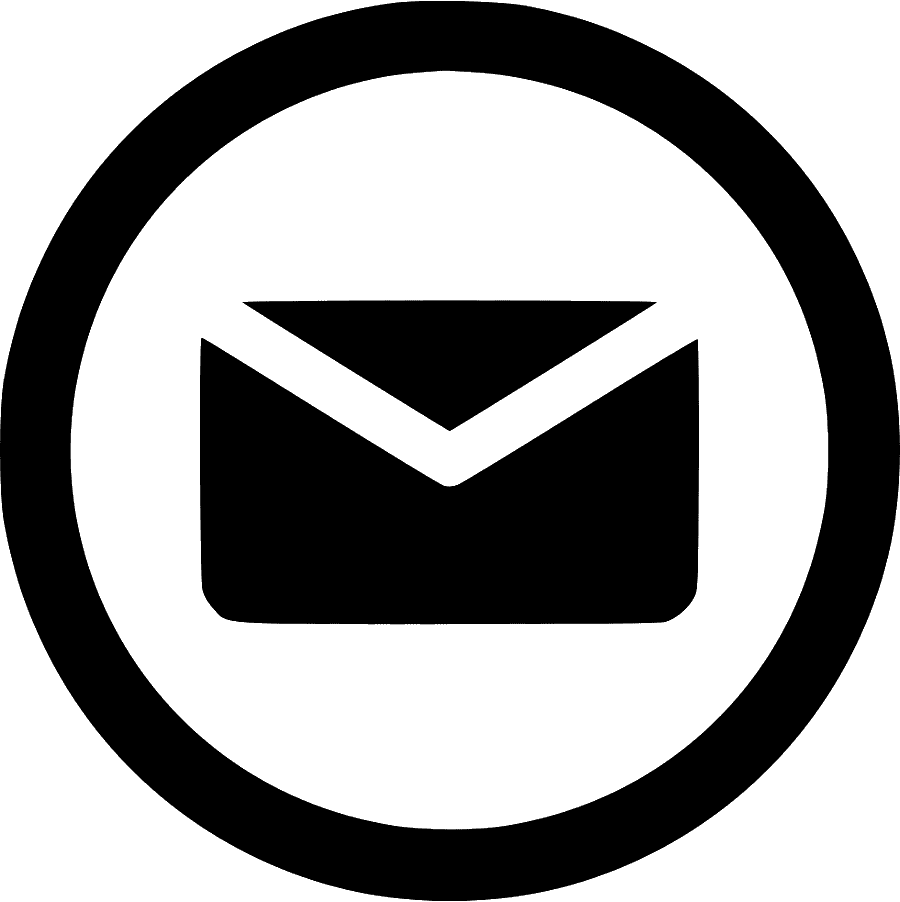 12/05/2025
Отчёт (28.04-12.05)
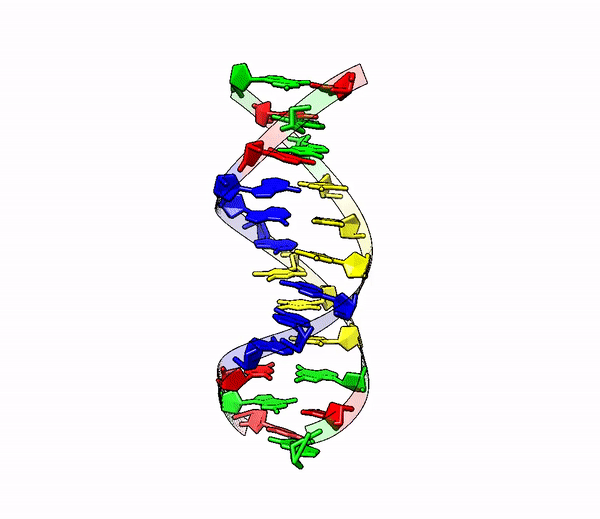 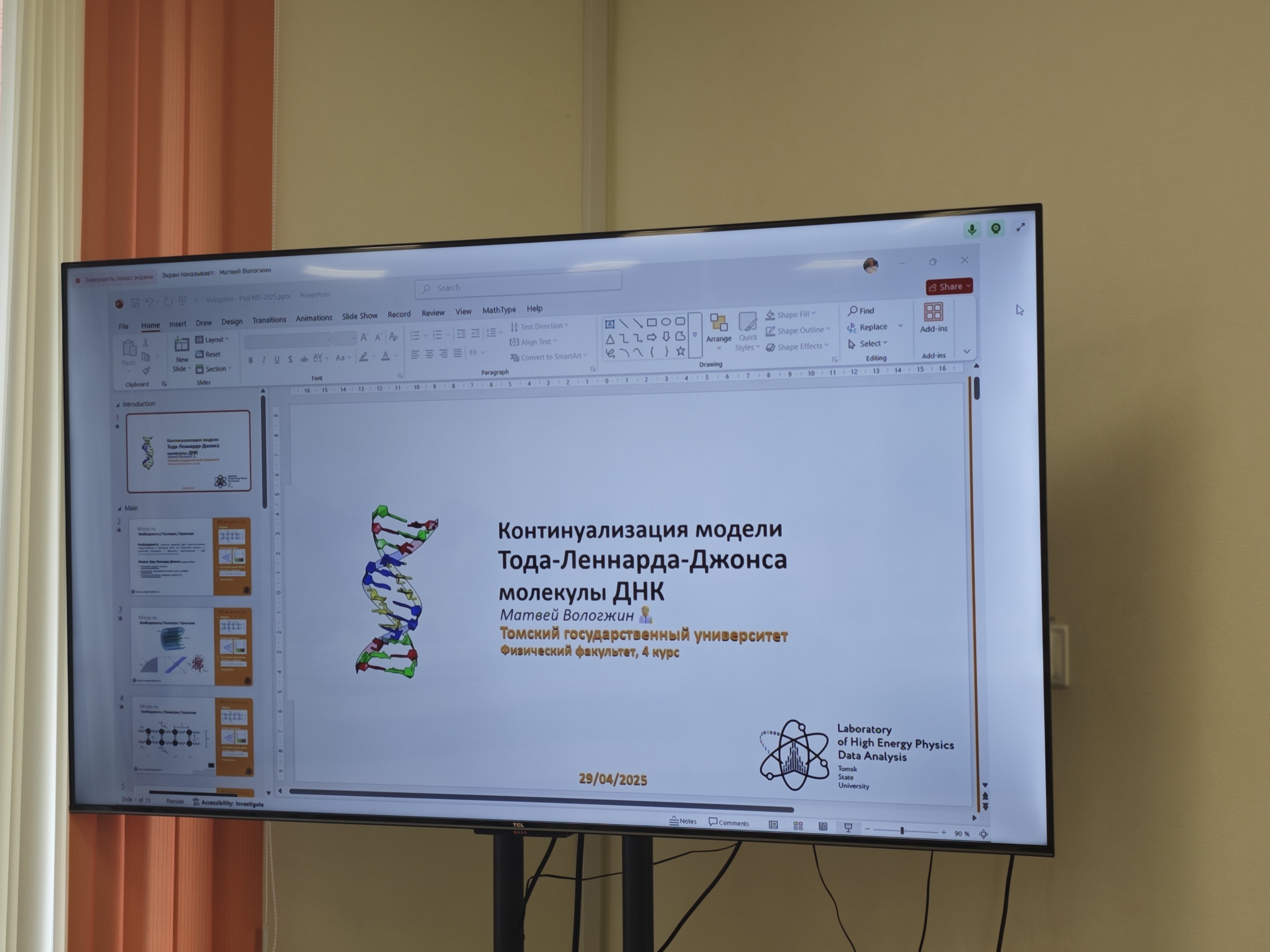 Полученные результаты
Лаборатория
Сегодня была выпущена (спустя 5 месяцев статья) статья!
Формирование отчёта по преддипломной практике

Внелабораторная деятельность
1. Участие в конференции РязГМУ-2025 📖
2. Остаётся сдать 4 дисциплины из 9: «Квантовая теория поля», «Статистическая физика», «Общая теория относительности», «Квантовая теория систем многих частиц»
3. Организация мероприятия «День физики» на Физическом факультете ТГУ 
P.S. Приглашаем всех 13 Мая в 18:00 в Танцевальном зале ЦК ТГУ
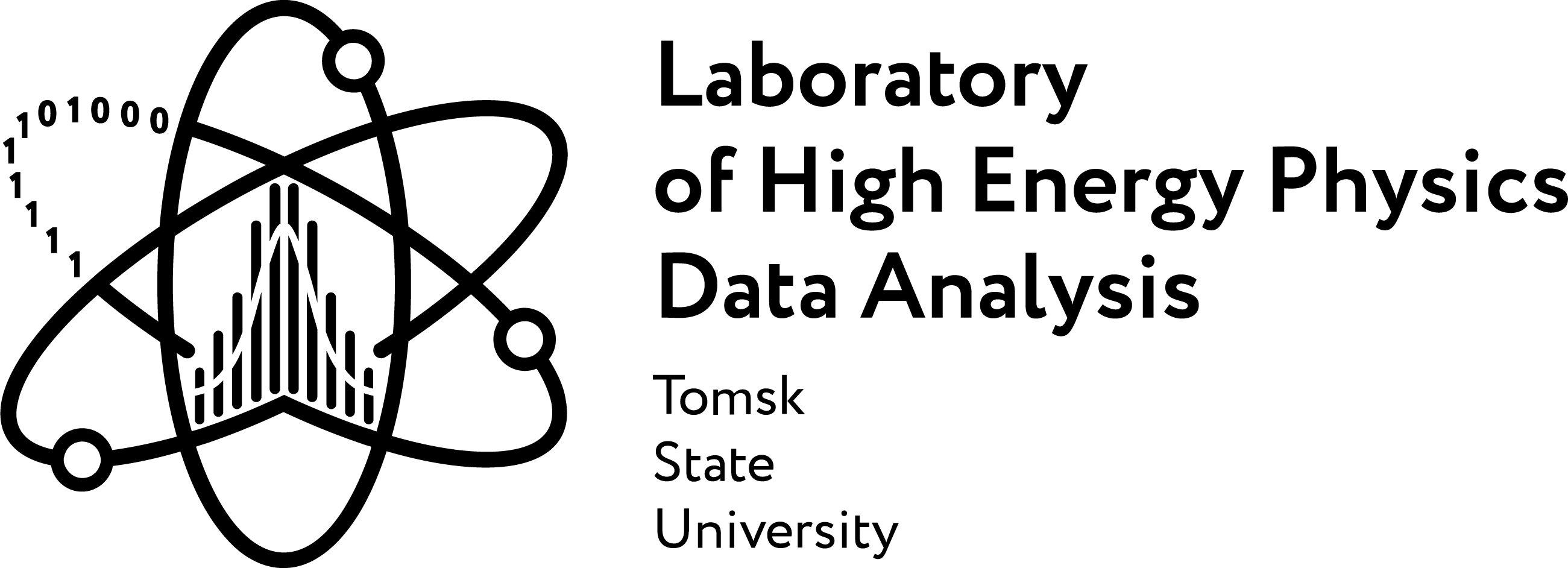 matvey.vologzhin@mail.ru
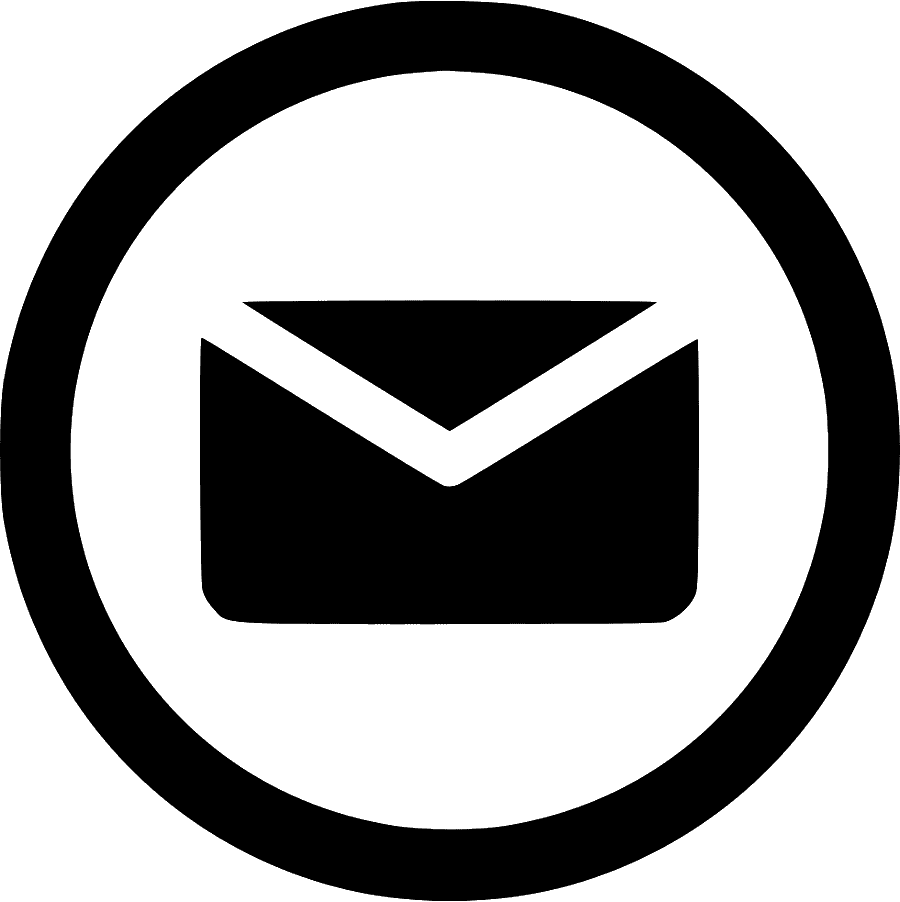 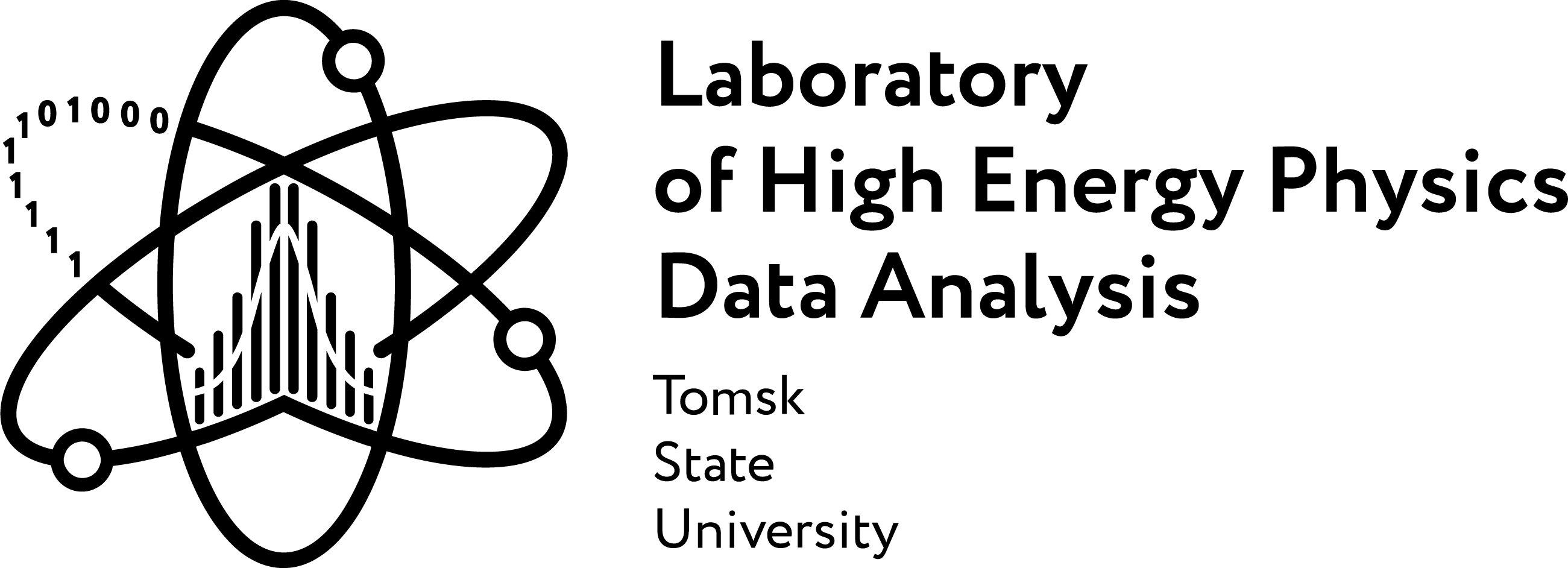 12/05/2025
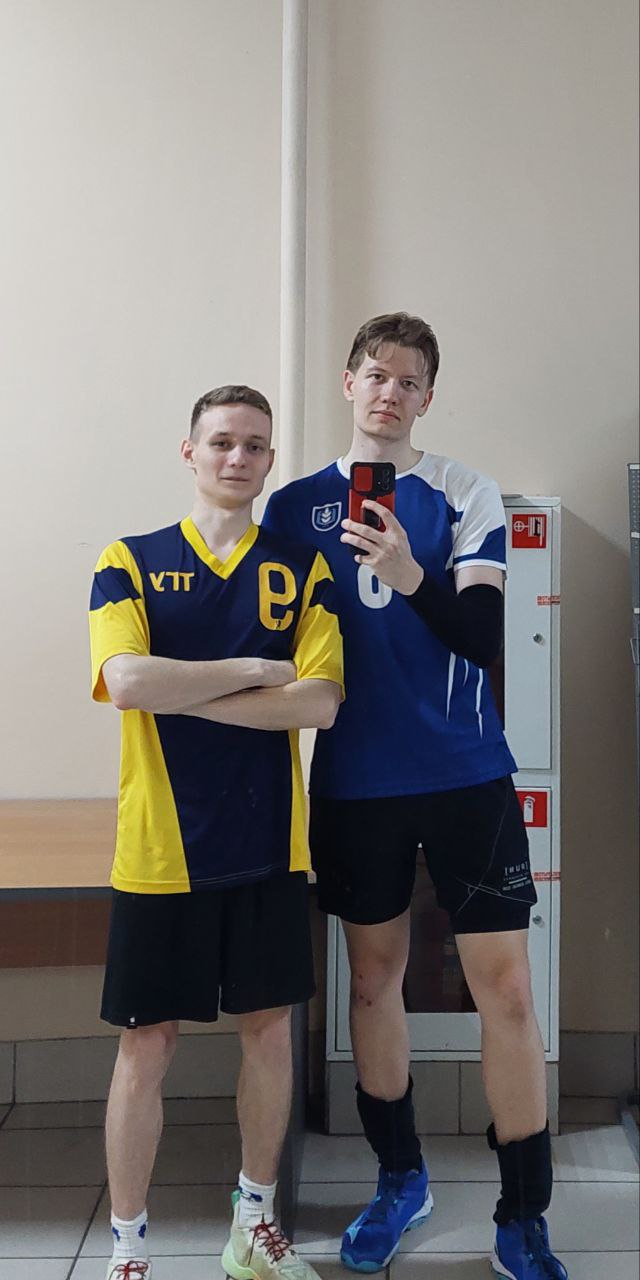 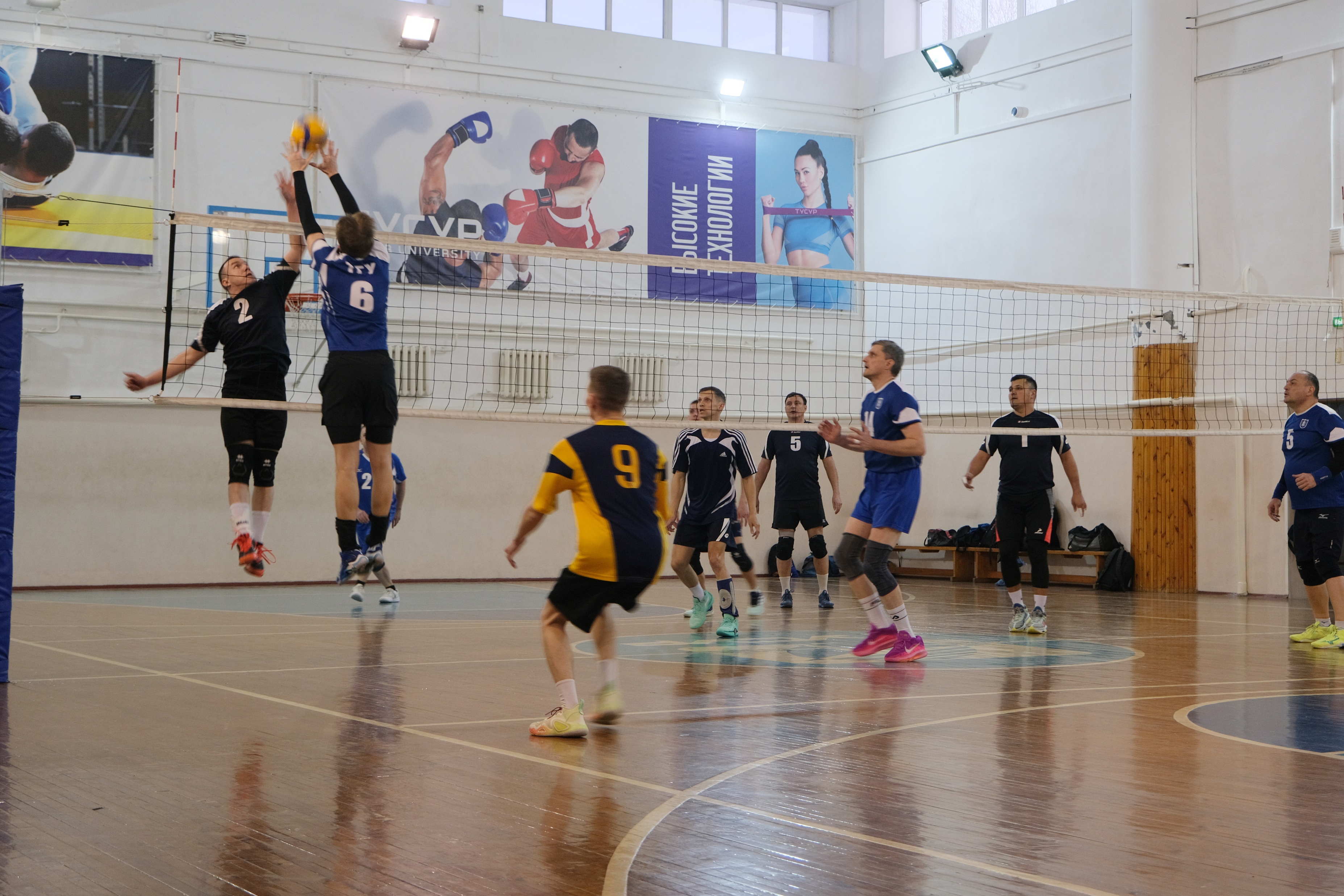 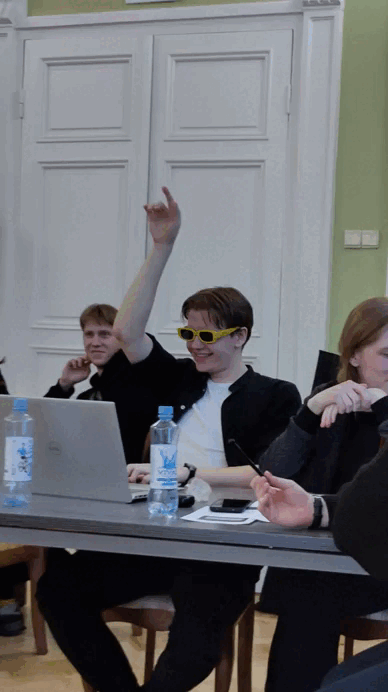 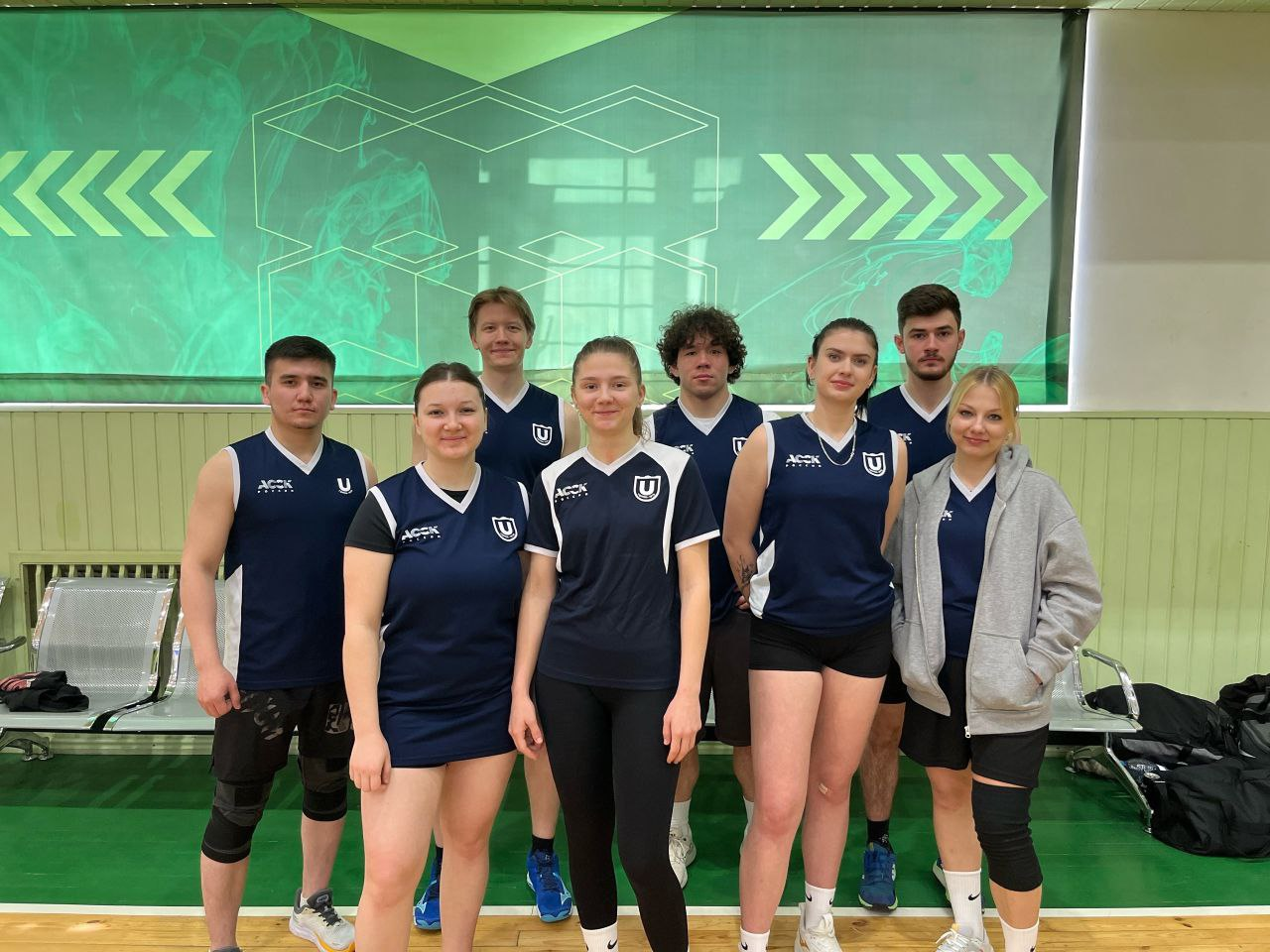 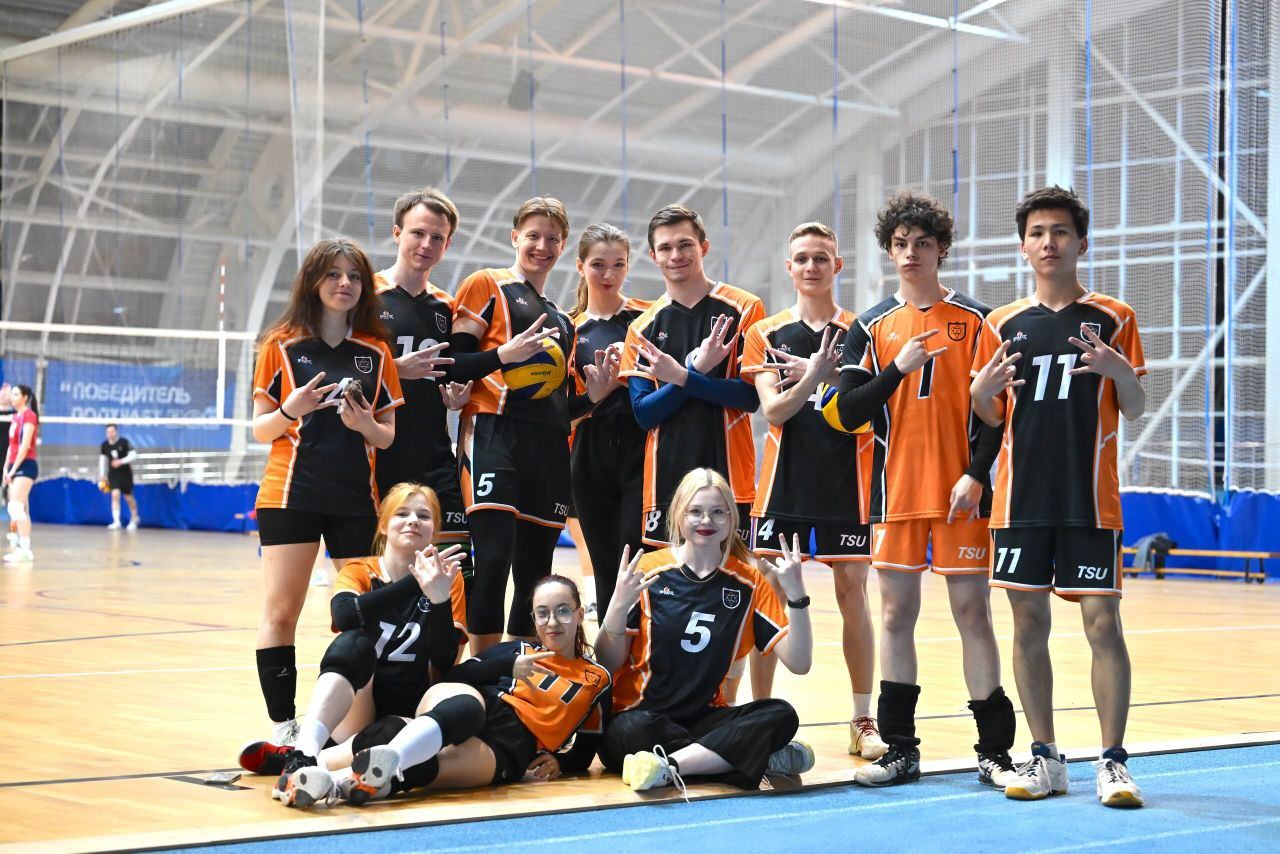 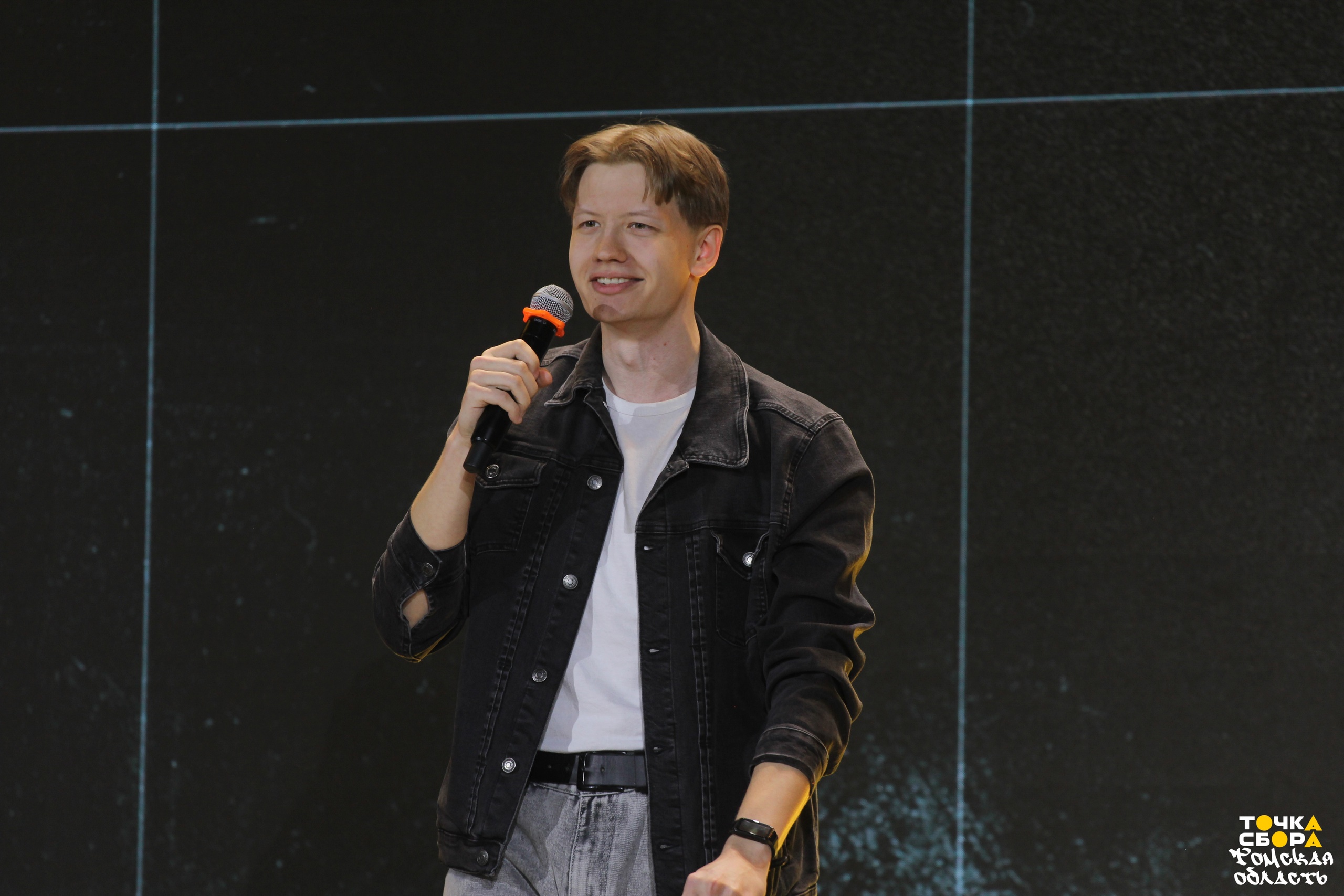 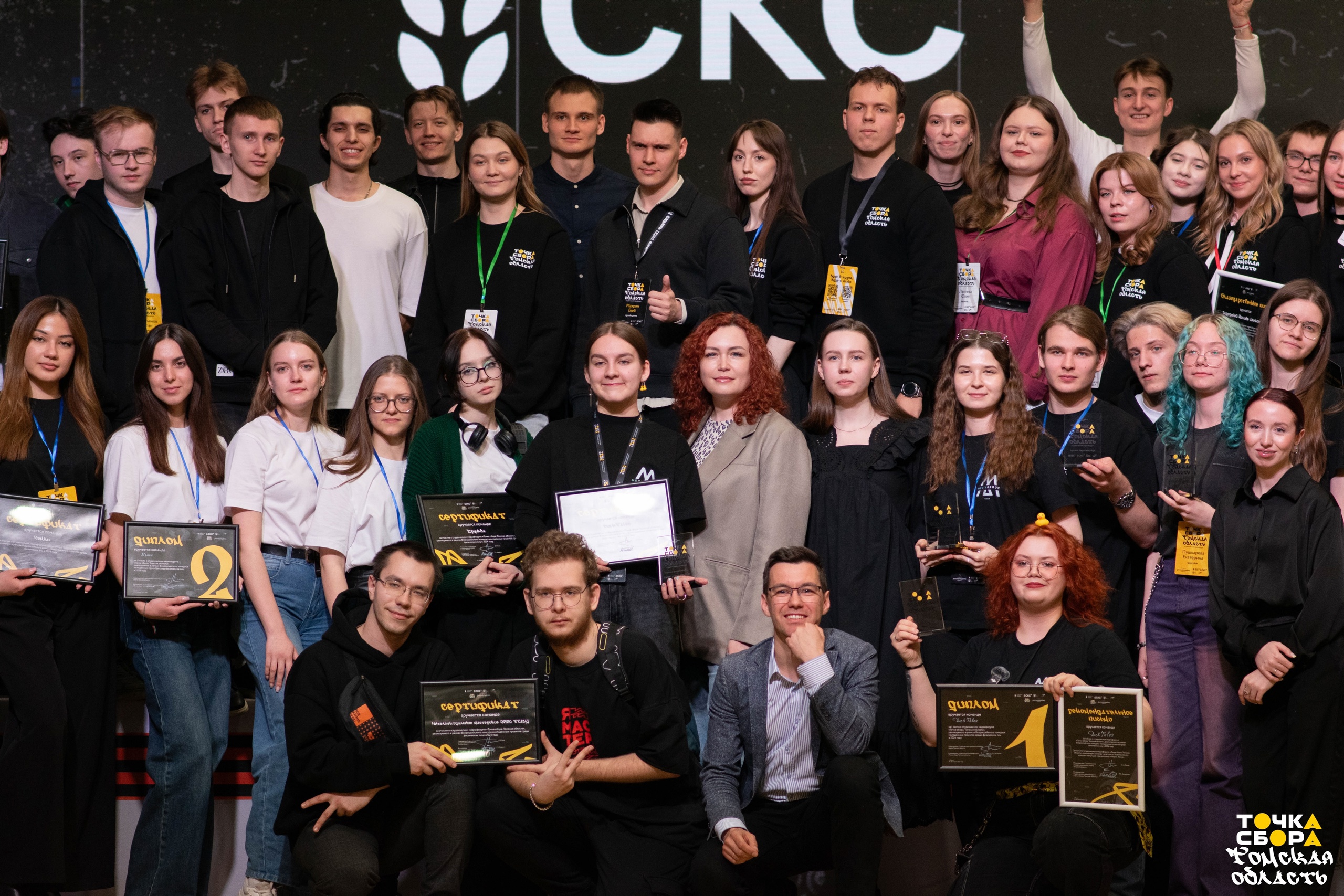 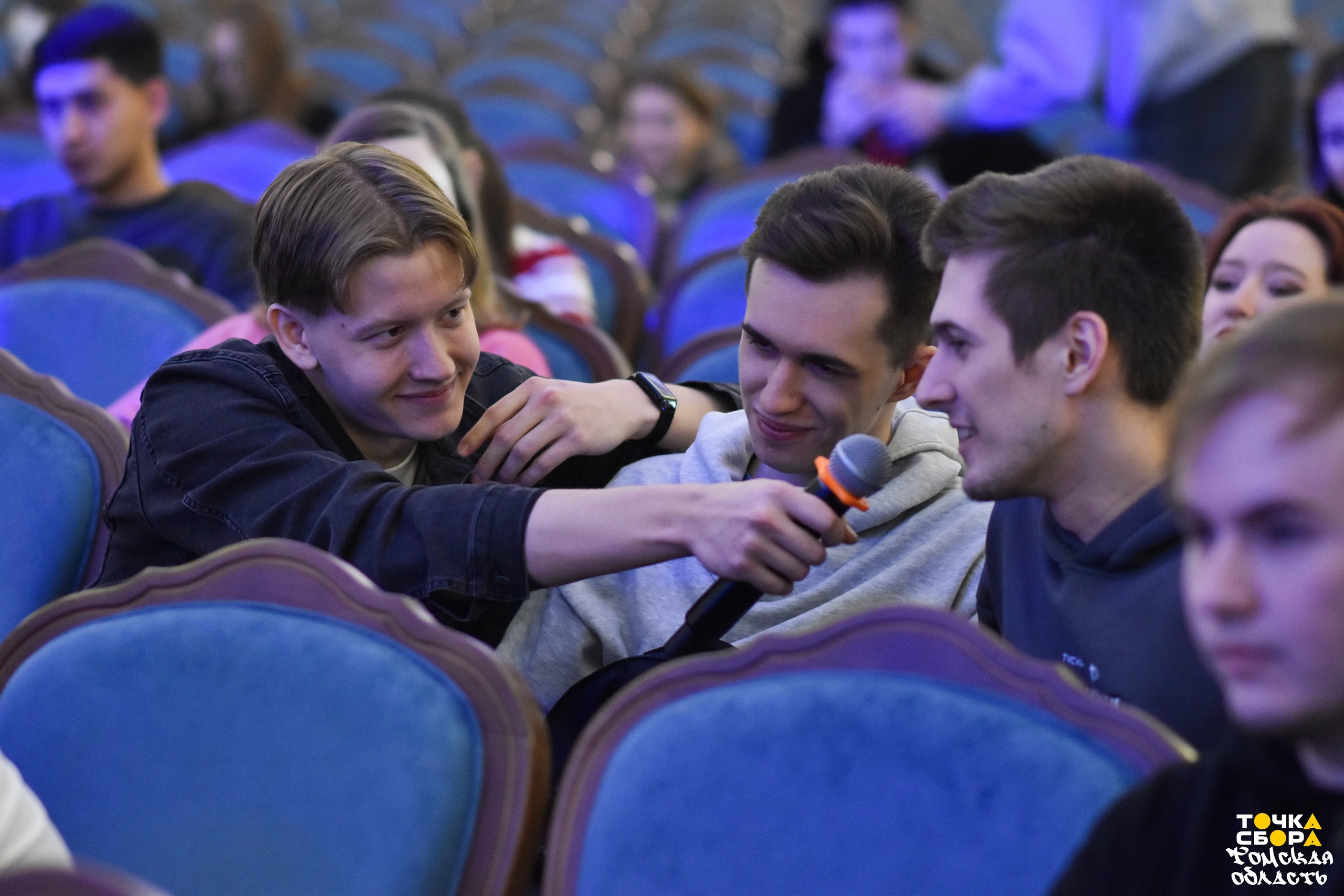 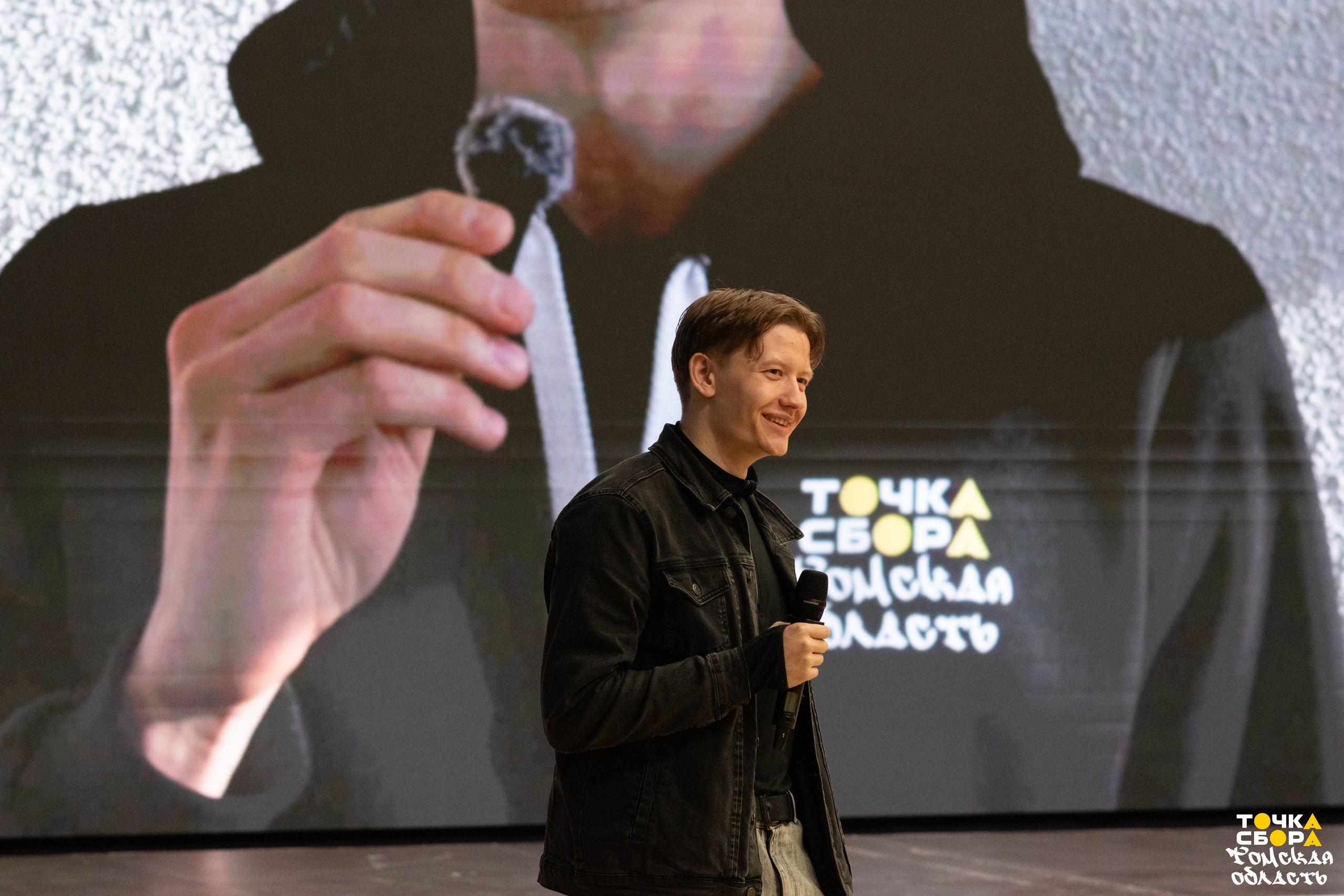 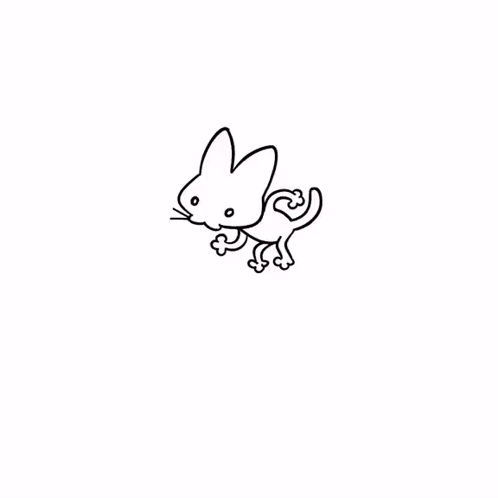 Задачи (12.05-13.06)
Закрыть сессию и продолжать заниматься дипломом🧠
Смоделировать радиоактивный стержень и внедрить подсчёт ДНК 🧬
Провести мероприятия «День физика» на ФФ⚛️
Записывать лекции по курсу для школьников «Физика элементарных частиц»
(29.04.2025)
(31.05.2025)
(13.05.2025)
(13.06.2025)
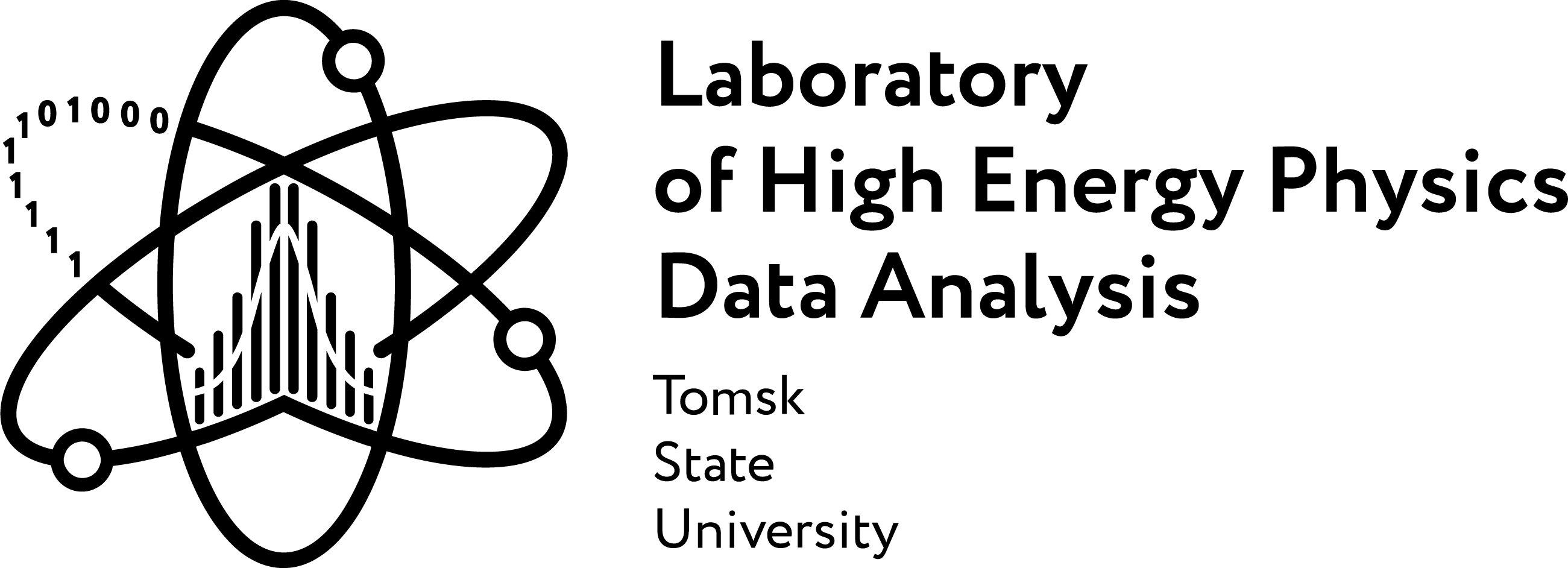 matvey.vologzhin@mail.ru
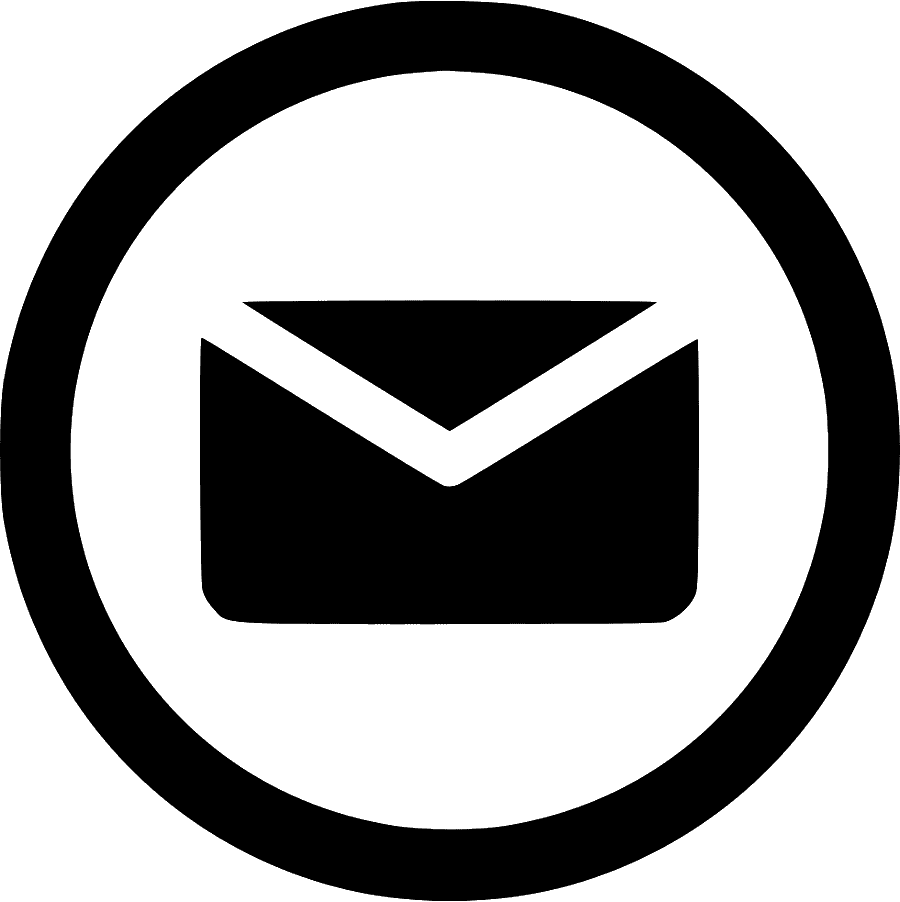 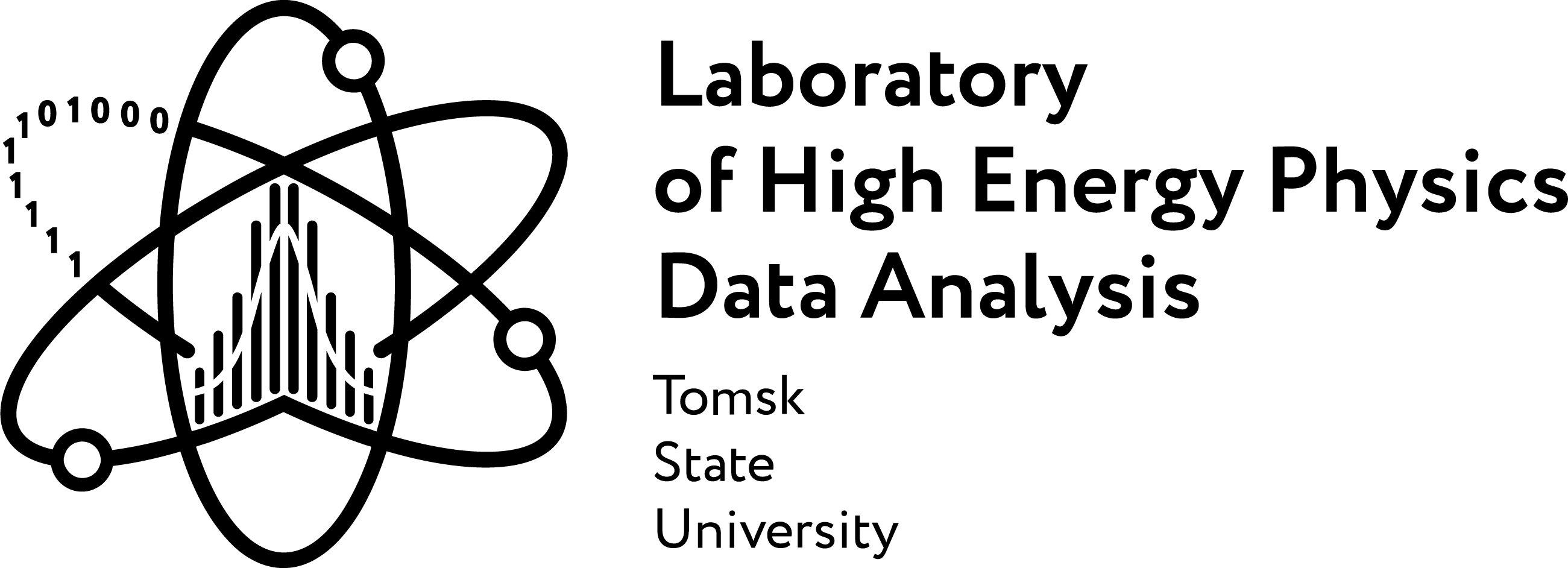 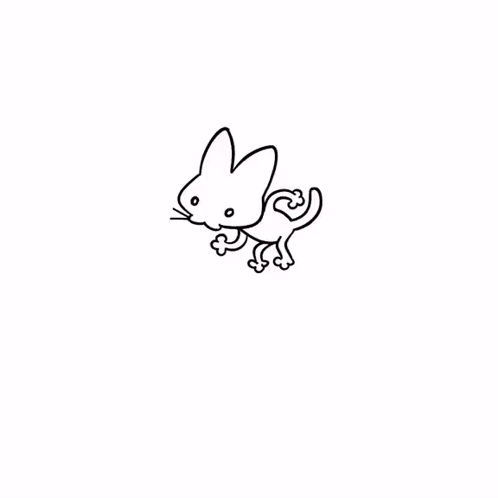 Спасибо за внимание!
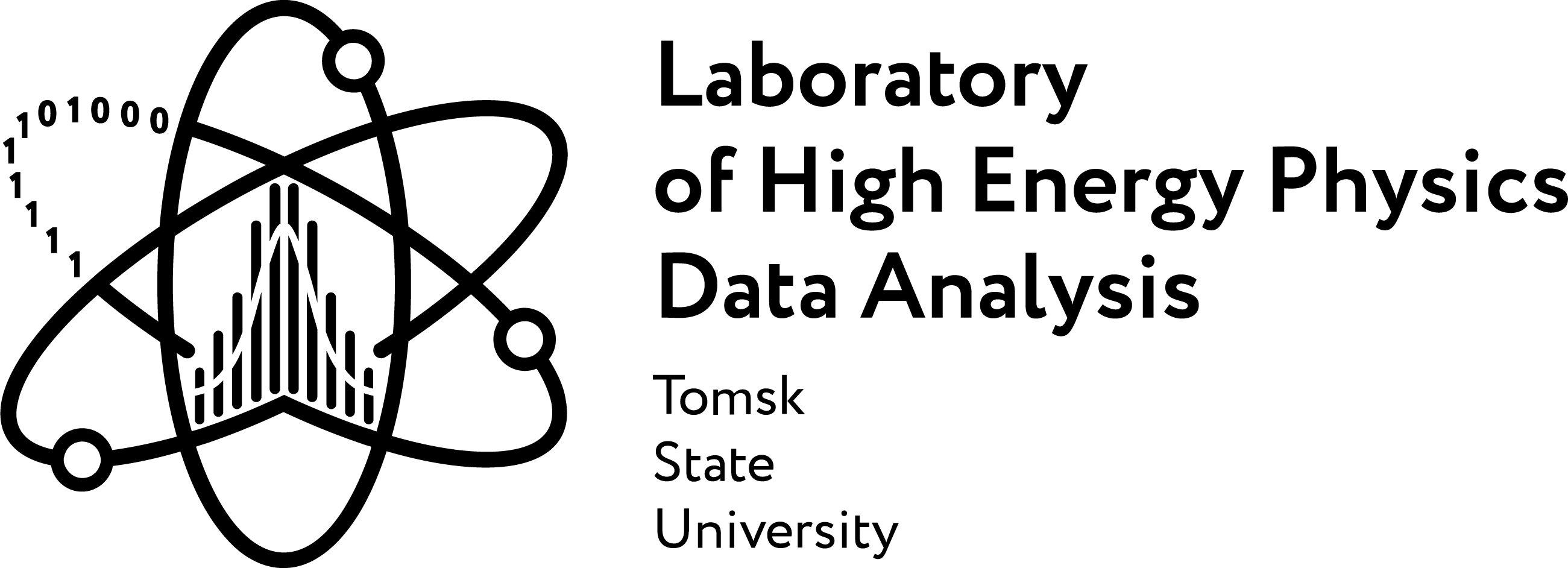 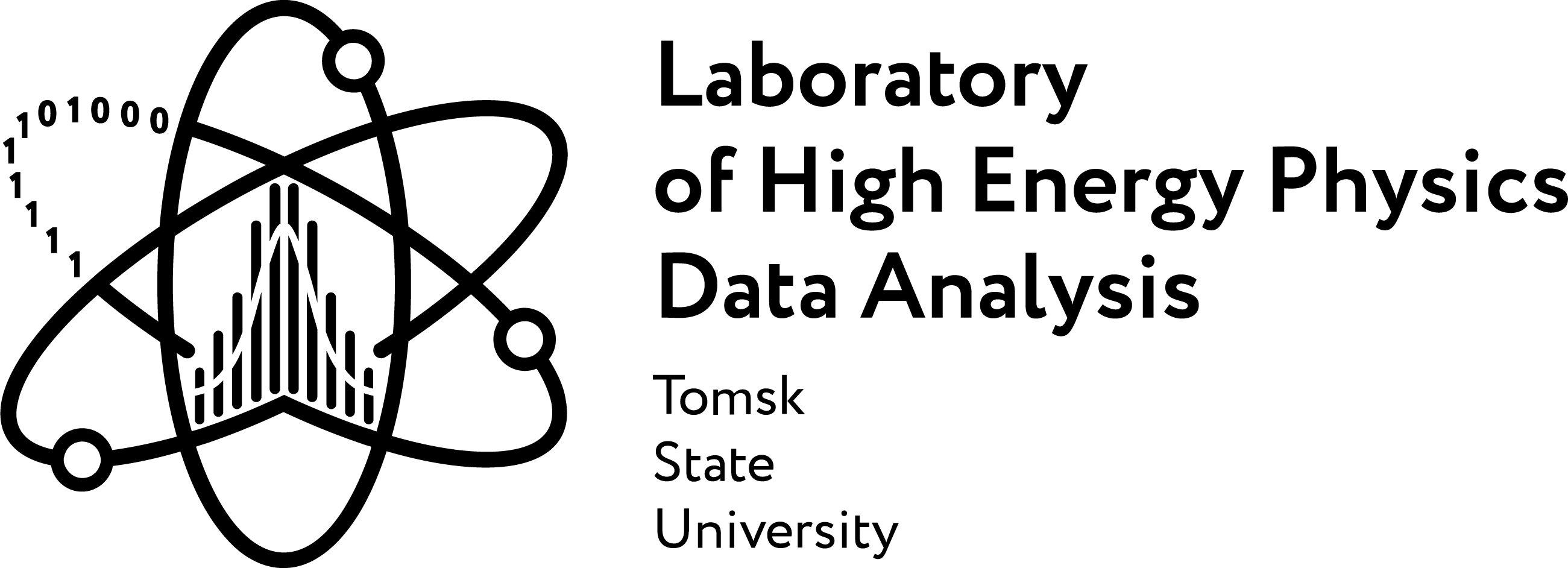 matvey.vologzhin@mail.ru
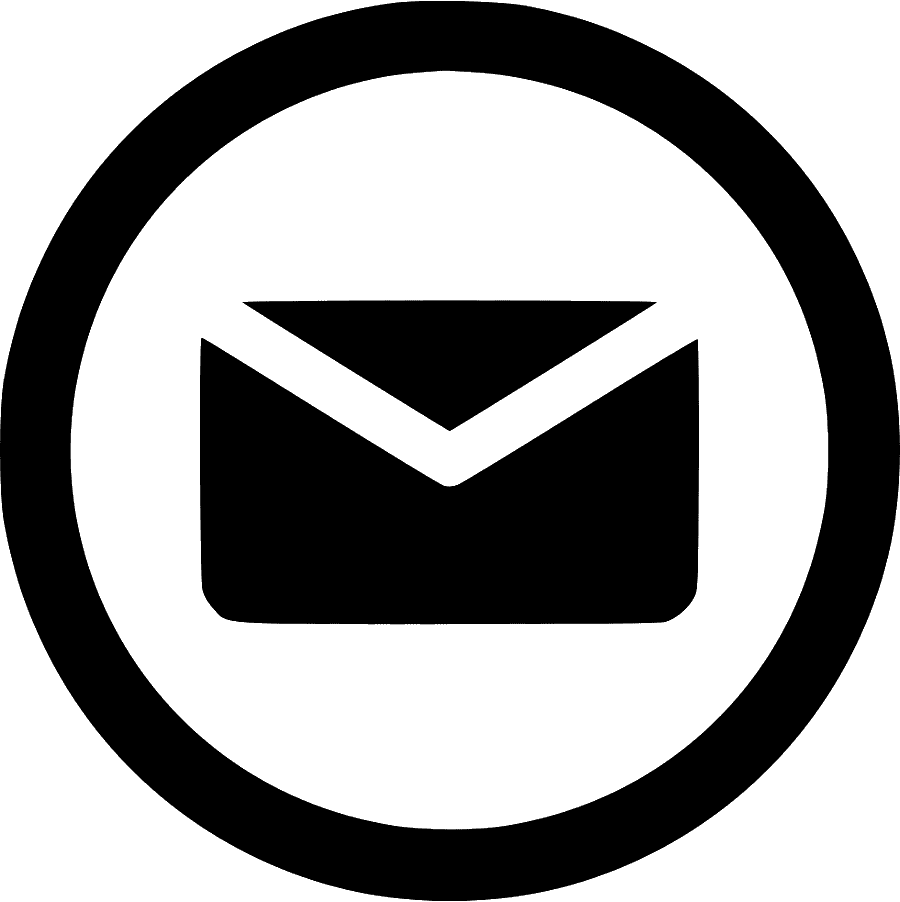